Click to delete before Printing plate!
Click to delete before Printing plate!
KEEP
ONE
SAFE DEPOSIT BOX KEY
IN THIS ENVELOPE
KEEP
ONE
SAFE DEPOSIT BOX KEY
IN THIS ENVELOPE
Loss of keys will cause you
considerable expense.
Loss of keys will cause you
considerable expense.
Both Keys must be returned to us when box is surrendered.
Both Keys must be returned to us when box is surrendered.
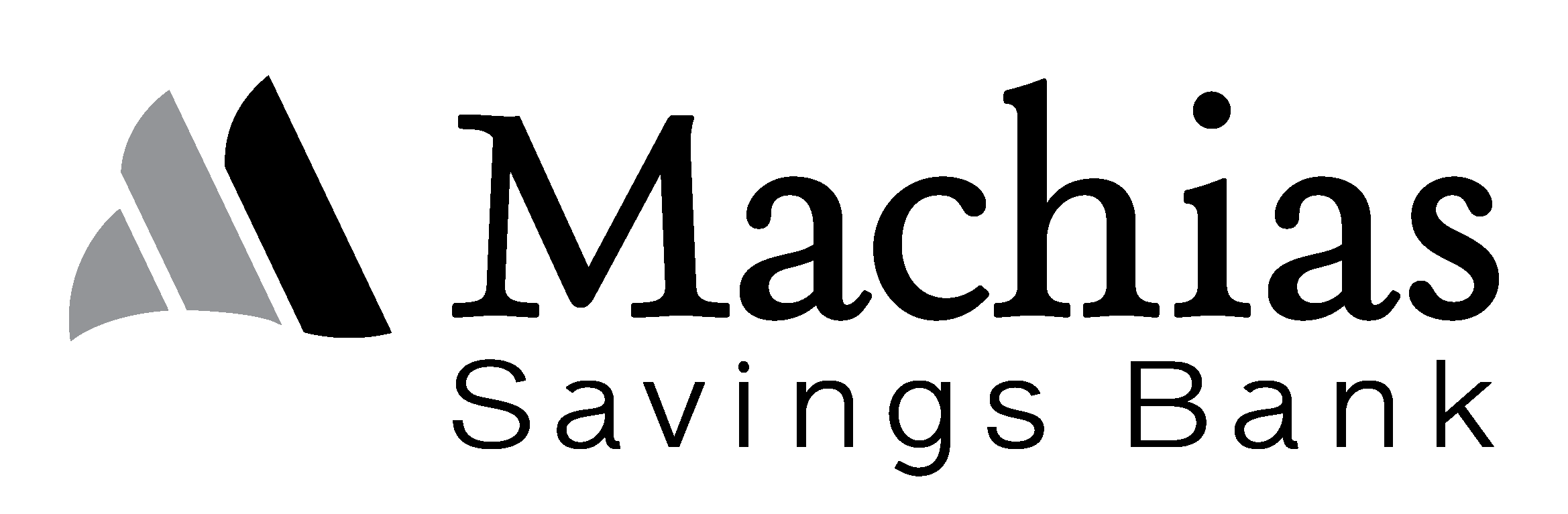 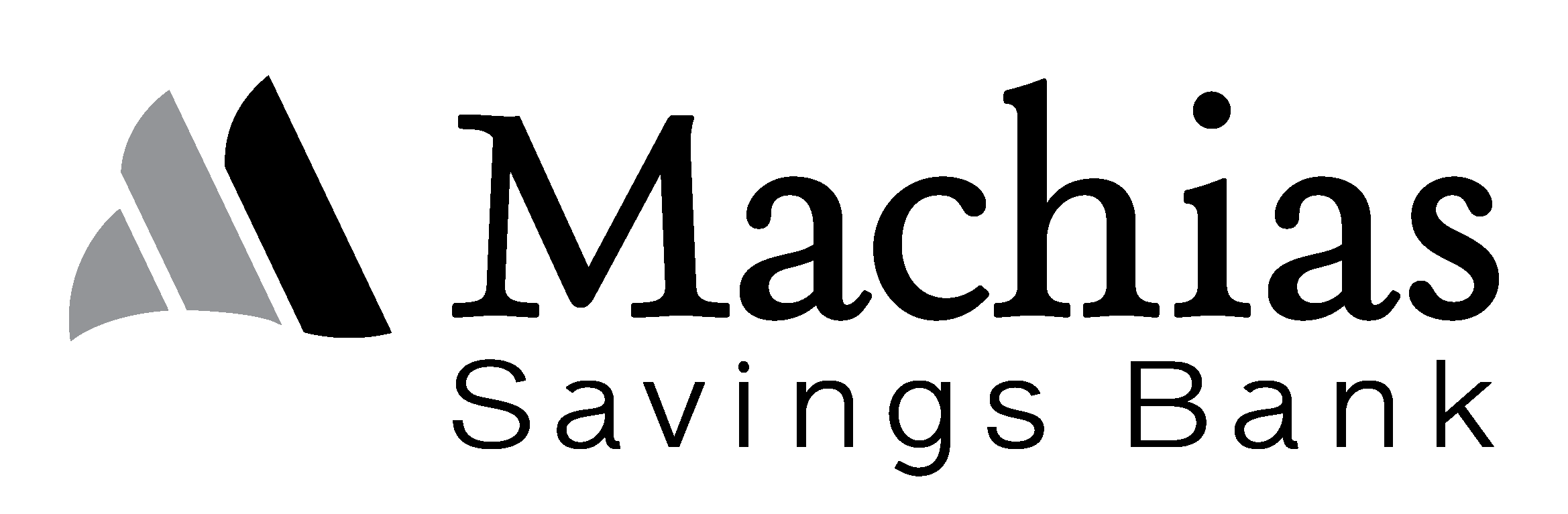 # 687
# 687
Form KW-R-SP
Key Wallet
Form KW-R-SP
Key Wallet